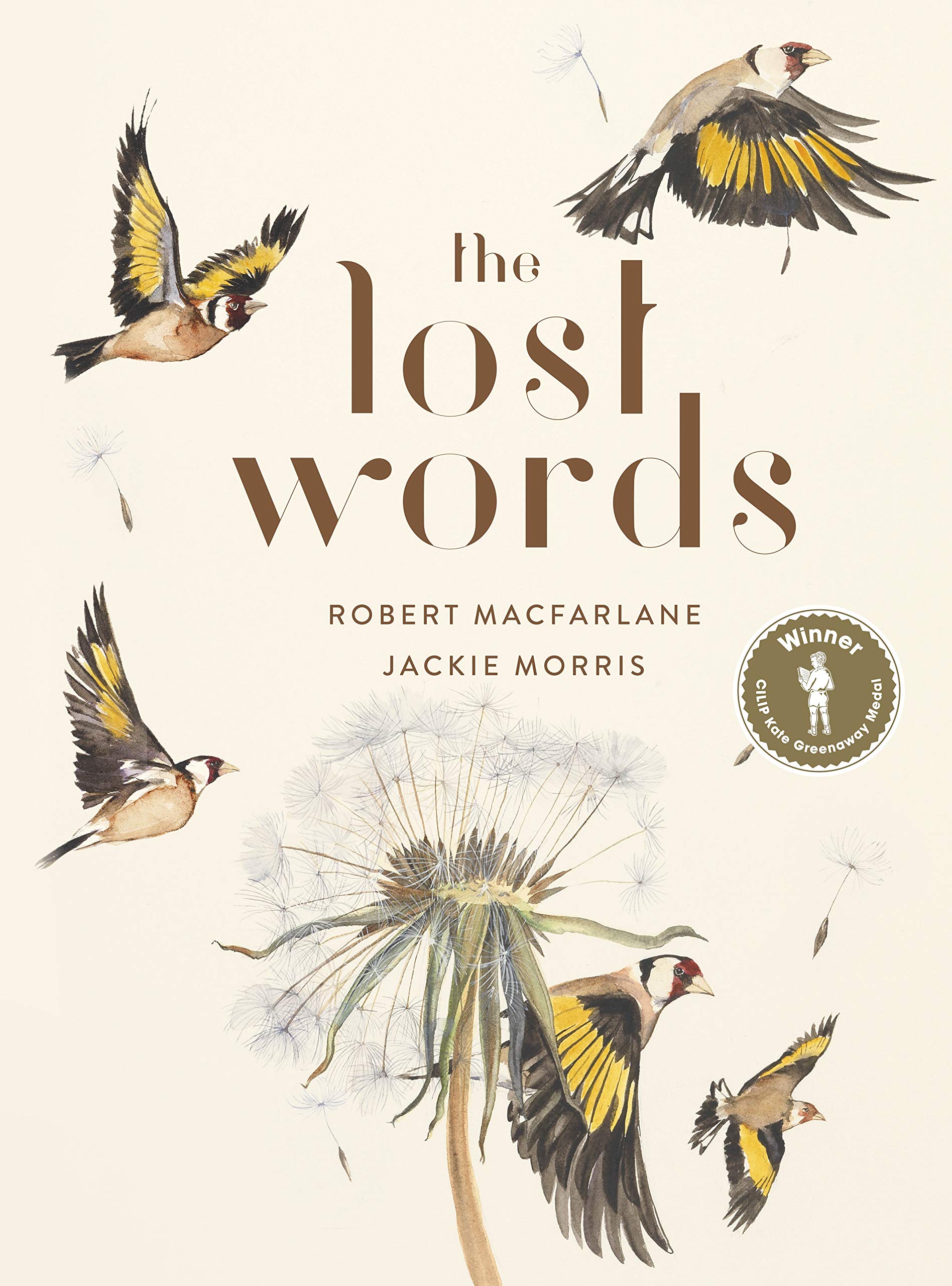 Week One: Monday
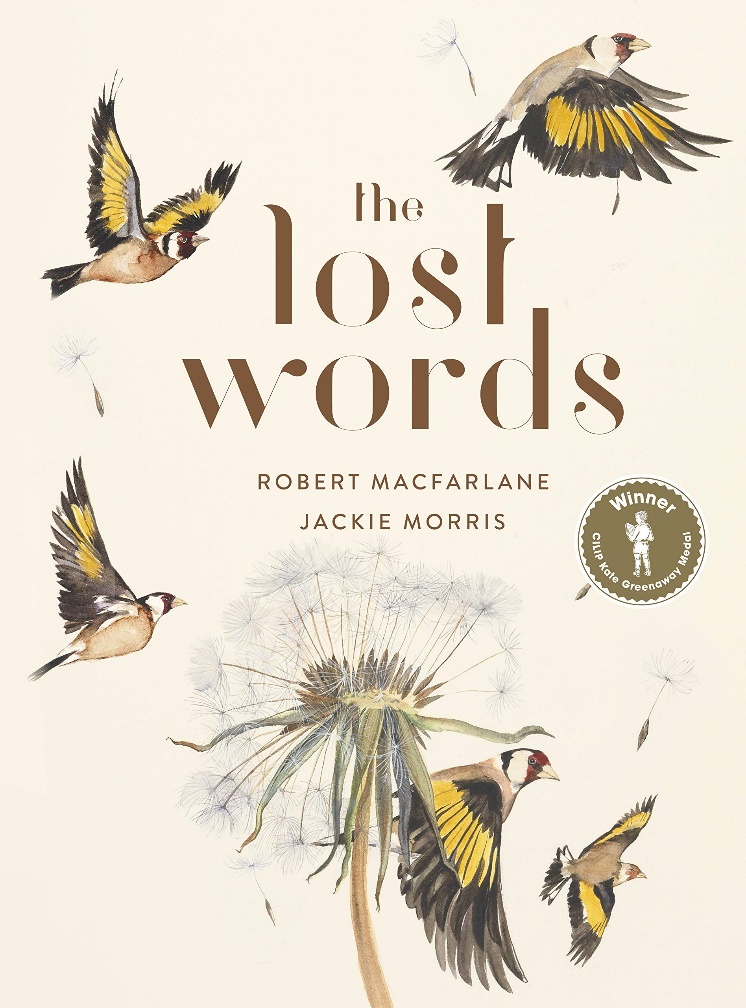 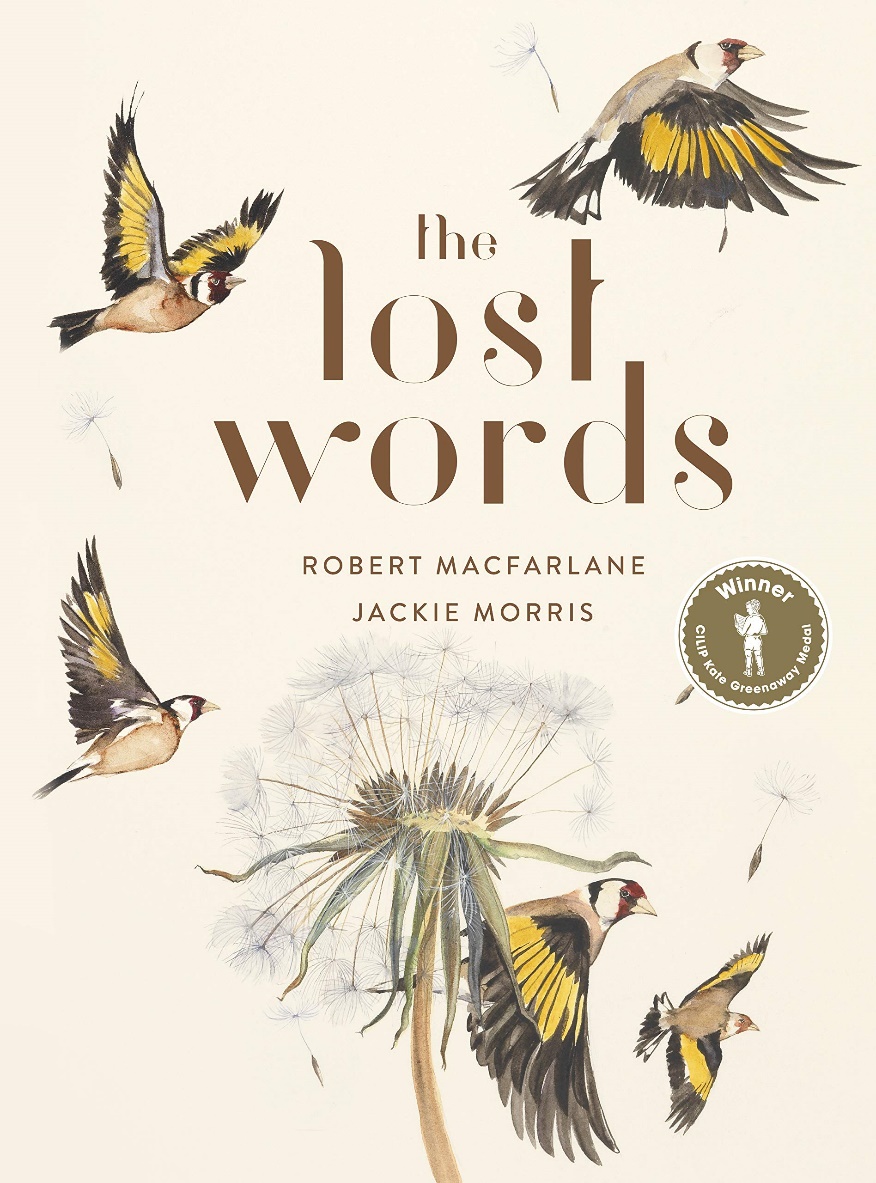 In English, we are going to be doing some work based on this new book. It’s full of acrostic poems and beautiful illustrations.It links to our Science over the Summer term as we’re thinking about lifecycles of plants and animals.
Robert MacFarlane and Jackie Morris created this book when they found out that lots of ‘nature’ words had been removed from the Oxford Junior Dictionary. They dropped some key ‘nature’ words in favour of new technical words such as ‘broadband’.
How do you feel about this? Is this OK? Should technology be replacing nature in our children’s dictionaries?
Acorn 
Adder
Bluebell
Bramble
Conker
Dandelion
Fern 
Heather 
Heron 
Ivy 
Kingfisher 
Lark 
Magpie 
Newt
Otter
Raven 
Starling 
Weasel
Willow
Wren
Today your job is to create a visual dictionary of the 20 lost words. On a piece of plain paper, write each word out (be as creative as you can) and then use the internet to find a picture to copy of each one. Have a look at our example for ideas…
Please send your visual dictionaries in for us to see!
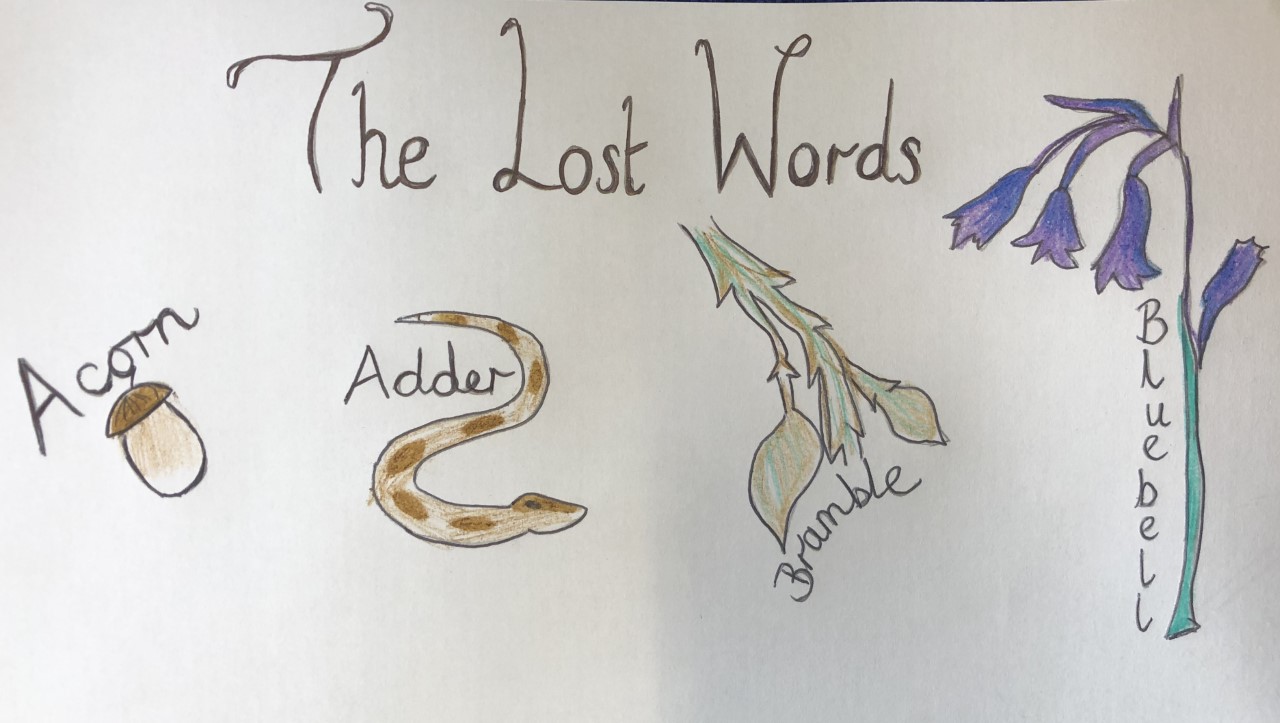